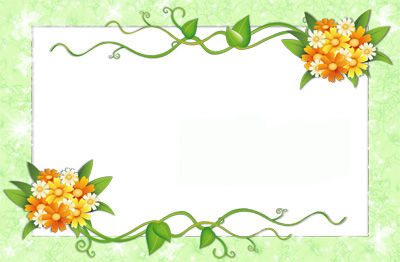 PHÒNG GIÁO DỤC & ĐÀO TẠO QUẬN LONG BIÊN
TRƯỜNG TIỂU HỌC PHÚC LỢI
CHÀO ĐÓN CÁC EM HỌC SINH
ĐẾN VỚI TIẾT HỌC HÔM NAY!
CHÍNH TẢ 5
KHỞI ĐỘNG
Tìm tiếng có chứa uô hoặc ua thích hợp với mỗi chỗ trống trong các thành ngữ , tục ngữ dưới đây. 
Đi …… trong bụng
Đầu xuôi ……. lọt
……. rìu qua mắt thợ
guốc
đuôi
Múa
CHÍNH TẢ
Ê-mi-li, con…
YÊU CẦU CẦN ĐẠT
Nhớ - viết đúng bài chính tả; trình bày đúng hình thức thơ tự do. 
Nhận biết được các tiếng chứa ưa, ươ và cách ghi dấu thanh.
KHÁM PHÁ
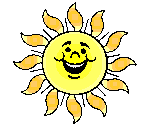 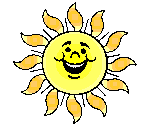 Ê-mi-li, con…
Ê-mi-li con ơi!Trời sắp tối rồi...Cha không bế con về được nữaKhi đã sáng bùng lên ngọn lửaĐêm nay mẹ đên tìm conCon sẽ ôm lấy mẹ mà hônCho cha nhé.Và con sẽ nói giùm với mẹCha đi vui, xin mẹ đừng buồn!
Oa-sinh-tơnBuổi hoàng hônÔi những linh hồnCòn, mất?Đã đến phút lòng ta sáng nhất!Ta đốt thân taCho ngọn lửa chói loàSự thật.
Chú Mo-ri-xơn có hành động tự thiêu để làm gì?
Bằng hành động tự thiêu của mình, chú Mo-ri-xơn muốn nhân dân Mĩ, và toàn thể nhân loại hiểu và góp phần ngăn chặn cuộc chiến tranh man rợ, tàn bạo do đế quốc Mĩ gây ra ở Việt Nam.
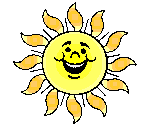 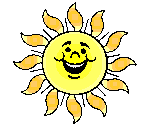 Ê-mi-li, con…
Ê-mi-li con ơi!Trời sắp tối rồi...Cha không bế con về được nữaKhi đã sáng bùng lên ngọn lửaĐêm nay mẹ đên tìm conCon sẽ ôm lấy mẹ mà hônCho cha nhé.Và con sẽ nói giùm với mẹCha đi vui, xin mẹ đừng buồn!
Oa-sinh-tơnBuổi hoàng hônÔi những linh hồnCòn, mất?Đã đến phút lòng ta sáng nhất!Ta đốt thân taCho ngọn lửa chói loàSự thật.
Luyện viết từ khó
- Ê-mi-li ; ngọn lửa ; Oa-sinh-tơn ; linh hồn ; sáng lòa.
THỰC HÀNH
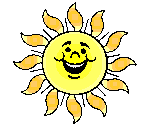 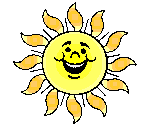 VIẾT BÀI
2. Tìm những tiếng có ưa hoặc ươ trong hai khổ thơ dưới đây. Nêu nhận xét về cách ghi dấu thanh ở các tiếng ấy.
Thuyền đậu, thuyền đi hạ kín mui
Lưa thưa mưa biển ấm chân trời
Chiếc tàu chở cá về bến cảng
Khói lẫn màu mây tưởng đảo khơi.

Em bé thuyền ai ra giỡn nước
Mưa xuân tươi tốt cả cây buồm
Biển bằng không có dòng xuôi ngược
Cơm giữa ngày mưa gạo trắng thơm.
						HUY CẬN
[Speaker Notes: - Mỗi click = gạch chân từ chứa nguyên âm đôi.]
Trong tiếng giữa (không có âm cuối): dấu thanh đặt ở chữ cái đầu của âm chính. Tiếng l­ưa, thưa, mưa  không có dấu thanh vì mang thanh ngang.
Trong tiếng t­ưởng, n­ước, ngược (có âm cuối): dấu thanh đặt ở chữ cái thứ hai của âm chính. Tiếng tươi không có dấu thanh vì mang thanh ngang.
[Speaker Notes: Mở rộng: quy tắc đánh dấu thanh với các vần chứa nguyên âm đôi ưa hoặc ươ.]
Kết luận:
- Những tiếng có chứa ưa (không có âm cuối): dấu thanh đặt ở chữ cái đầu của âm chính.
- Những tiếng có chứa ươ (có âm cuối): dấu thanh đặt ở chữ cái thứ hai của âm chính.
Em hãy điền dấu thanh vào tiếng in đậm

số, liền
thưa
thừa
trươc
trước
[Speaker Notes: - Thực hành phần mở rộng.]
3. Tìm tiếng có chứa ưa hoặc ươ thích hợp Dưới mỗi chỗ́ trống trong các thành ngữ, tục ngữ dưới đây:
Cầu được, …. thấy.
Năm nắng,    …. mưa.
….     chảy đá́ mòn.
….   thử vàng, gian nan thử sức.
ước
mười
Nước
Lửa
- Cầu đ-ược ướ-c thấy:
Đạt được đúng điều mình thường mong mỏi, ao ước.
- Năm nắng m­ười m­ưa :
Trải qua nhiều vất vả, khó khăn.
- N-ước chảy đá mòn :
Kiên trì, nhẫn nại sẽ thành công.
- L-ửa thử vàng, gian nan thử sức :
Khó khăn là điều kiện thử thách và rèn luyện con ng­ười.
VẬN DỤNG
Về nhà học ôn lại quy tắc đánh dấu thanh các tiếng chứa ươ / ưa. 
Chuẩn bị tiết học sau: Nghe-viết: Dòng kinh quê hương.
CHÀO TẠM BIỆT,
CHÚC CÁC EM HỌC GIỎI, CHĂM NGOAN